Political Anticipation
By author Ariane Page, 
Nicole de Bavelaere
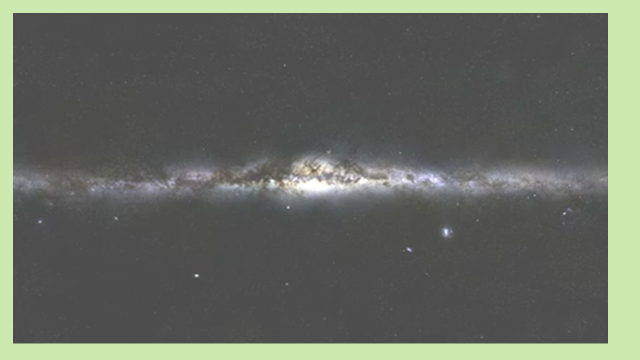 2) The invariance of the laws of nature and coherence of nature
Science observed order in Nature: 1) Symmetry serves as a guiding principle and triggered the quest for a unified theory
3) Mathematically , a fifth dimension is accepted
4) Quantum physics calculations are based on the existence of an Implicate Order.
The frame of reference changes the perception of what we believe nature is. But we all have to agree to the  interrelation of all elements in nature, as if merged in a giant field:
UNUS
MUNDUS
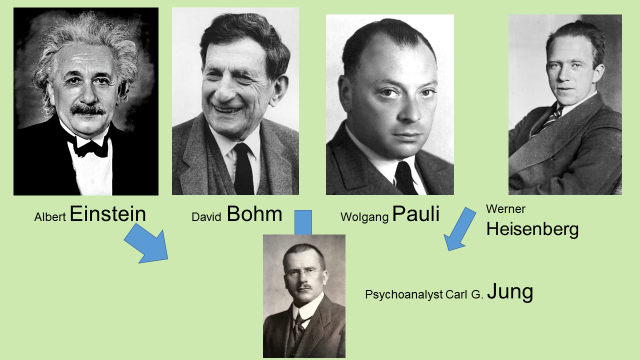 …Toward a link between Psyche and Physis
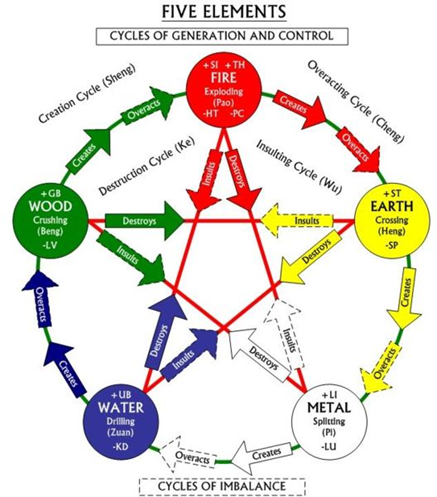 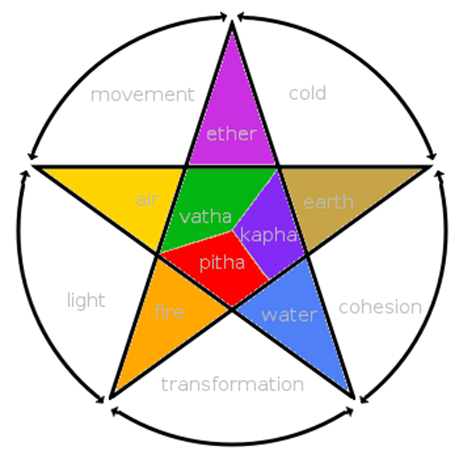 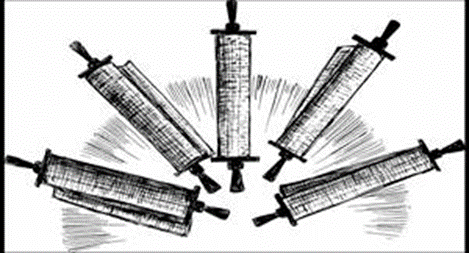 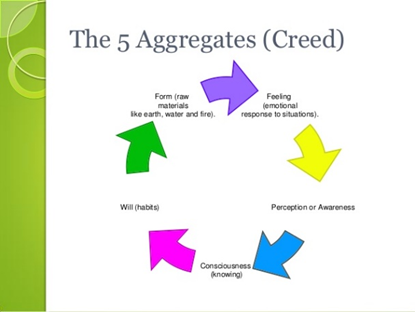 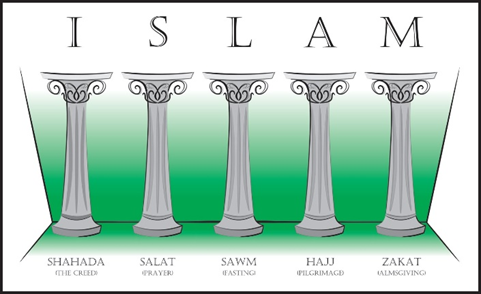 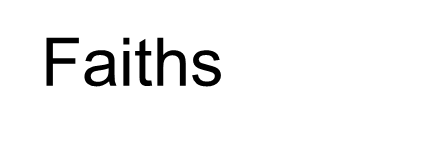 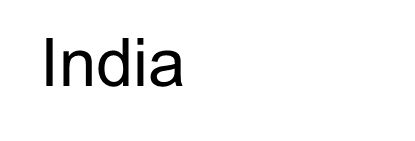 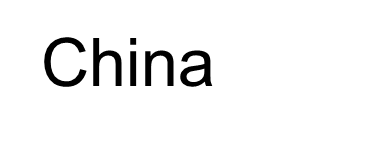 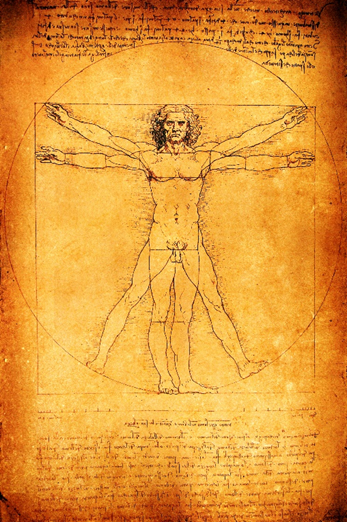 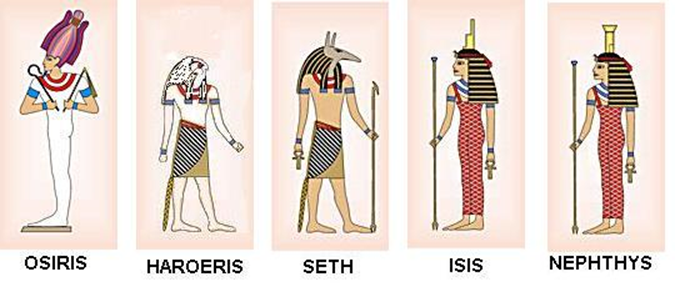 Where can we find the LIFE model?
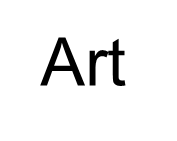 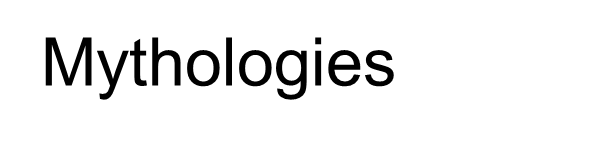 LIFE Model
…in the Brain
Conscious
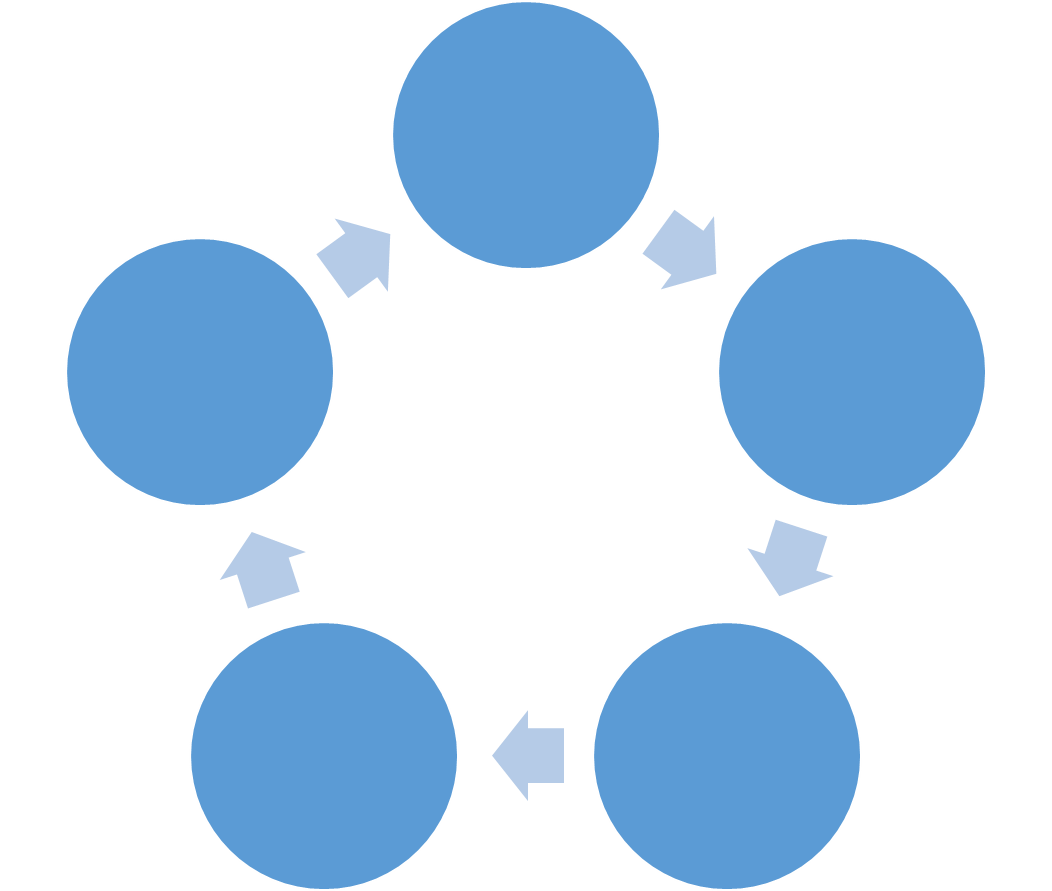 Analytical
Brain
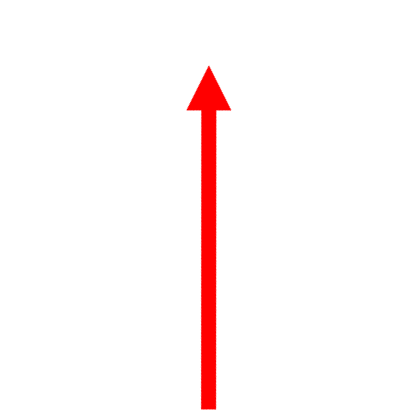 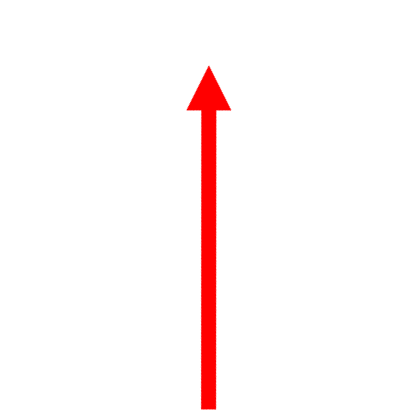 Information World
Environment
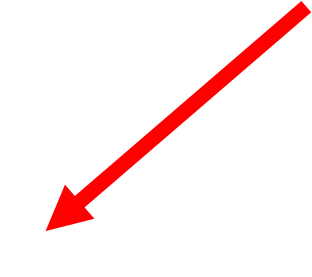 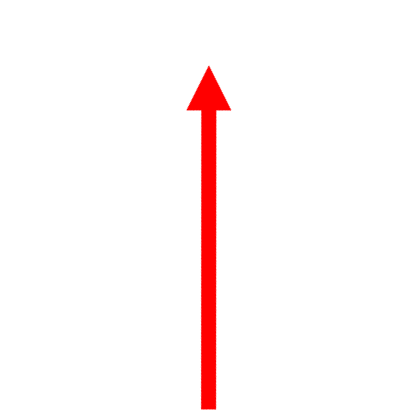 Social-Universal Brain
Human
Brain
Emotional world
Physical world
Mammalian
Brain
Reptilian
Brain
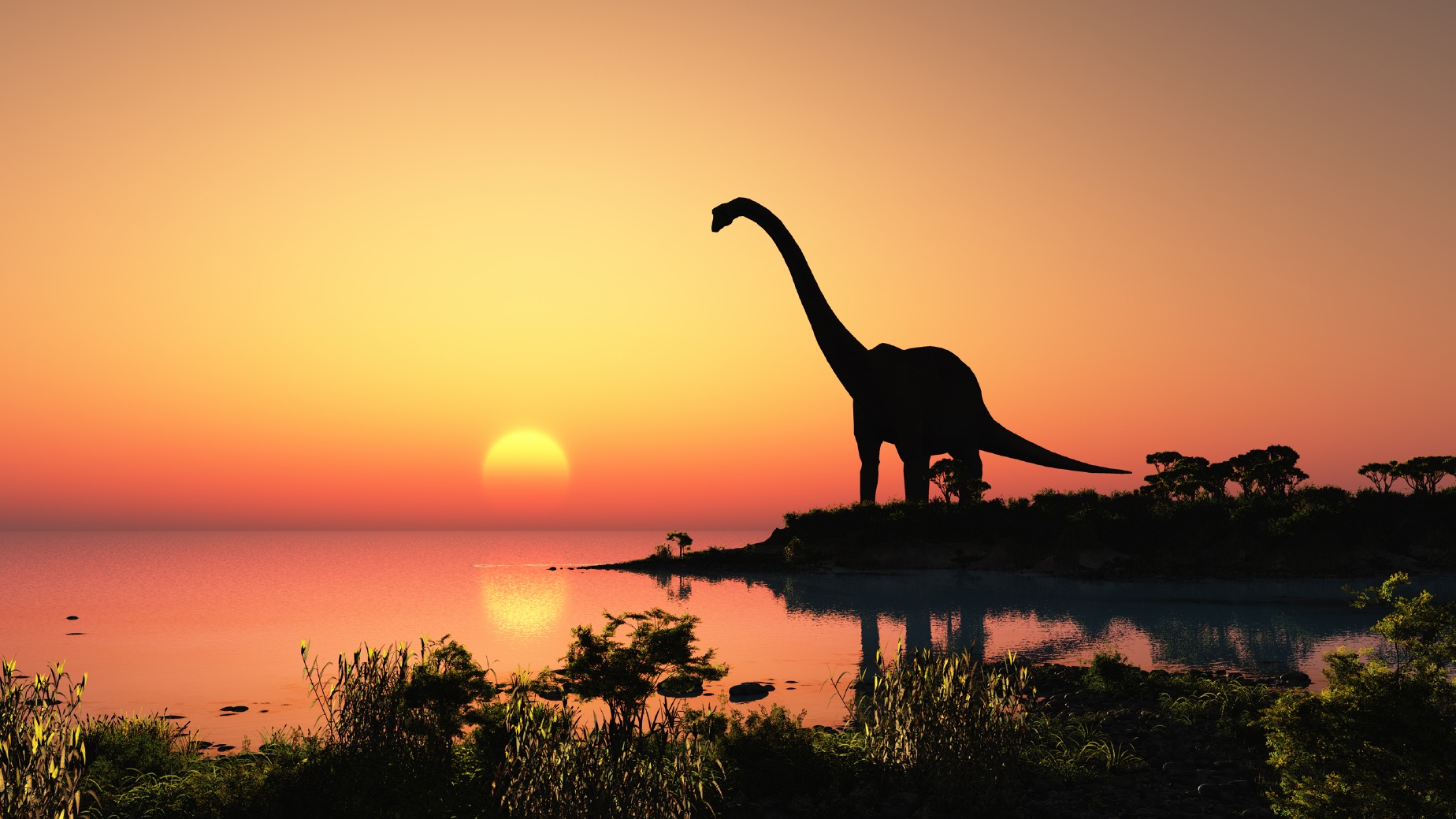 Reptilian Brain Phase : inherited from Jurassic period
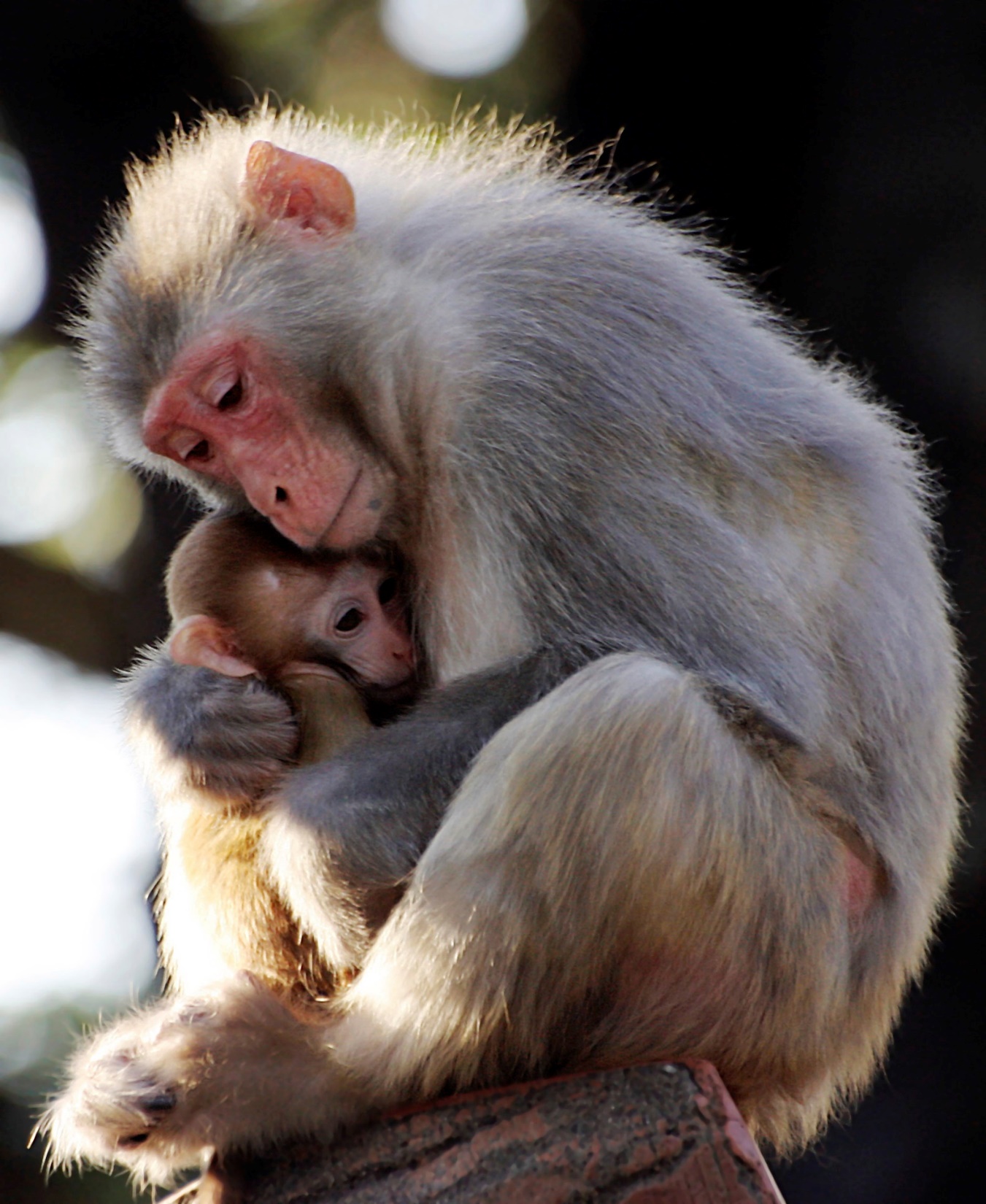 Mammalian Brain Phase:
Inherited from Cenozoic Period
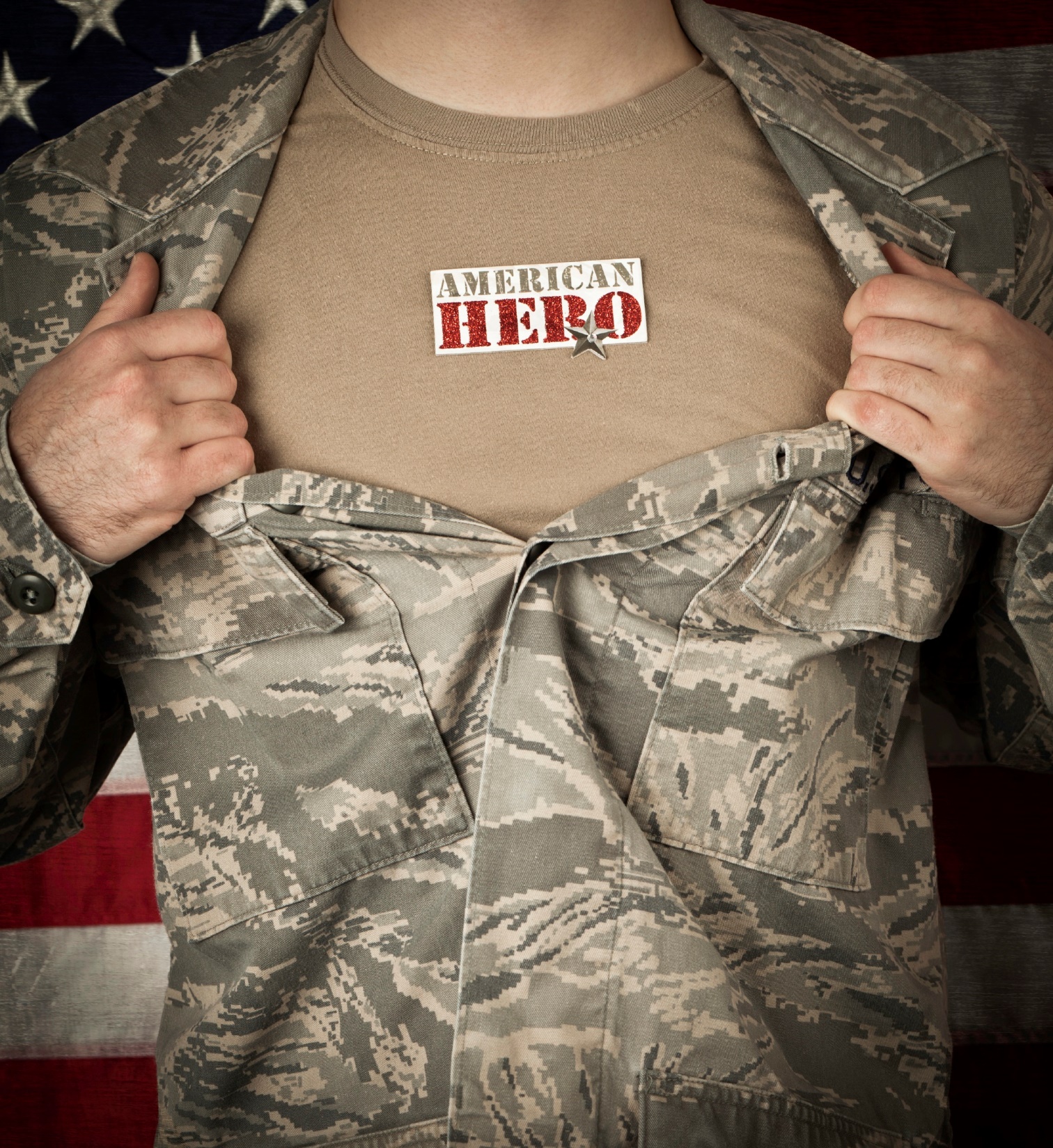 Human (Identity) Brain
Phase: Inherited from Anthropocene period
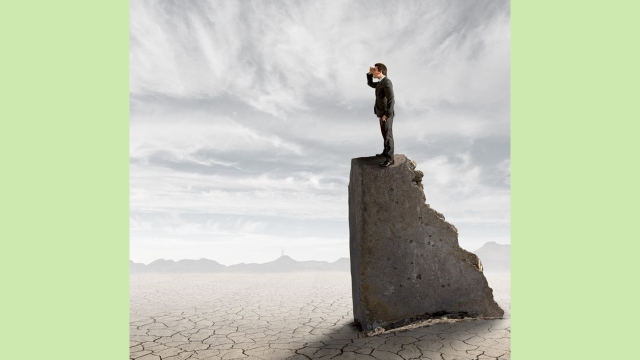 Conscious Brain Phase: a result of all previous periods
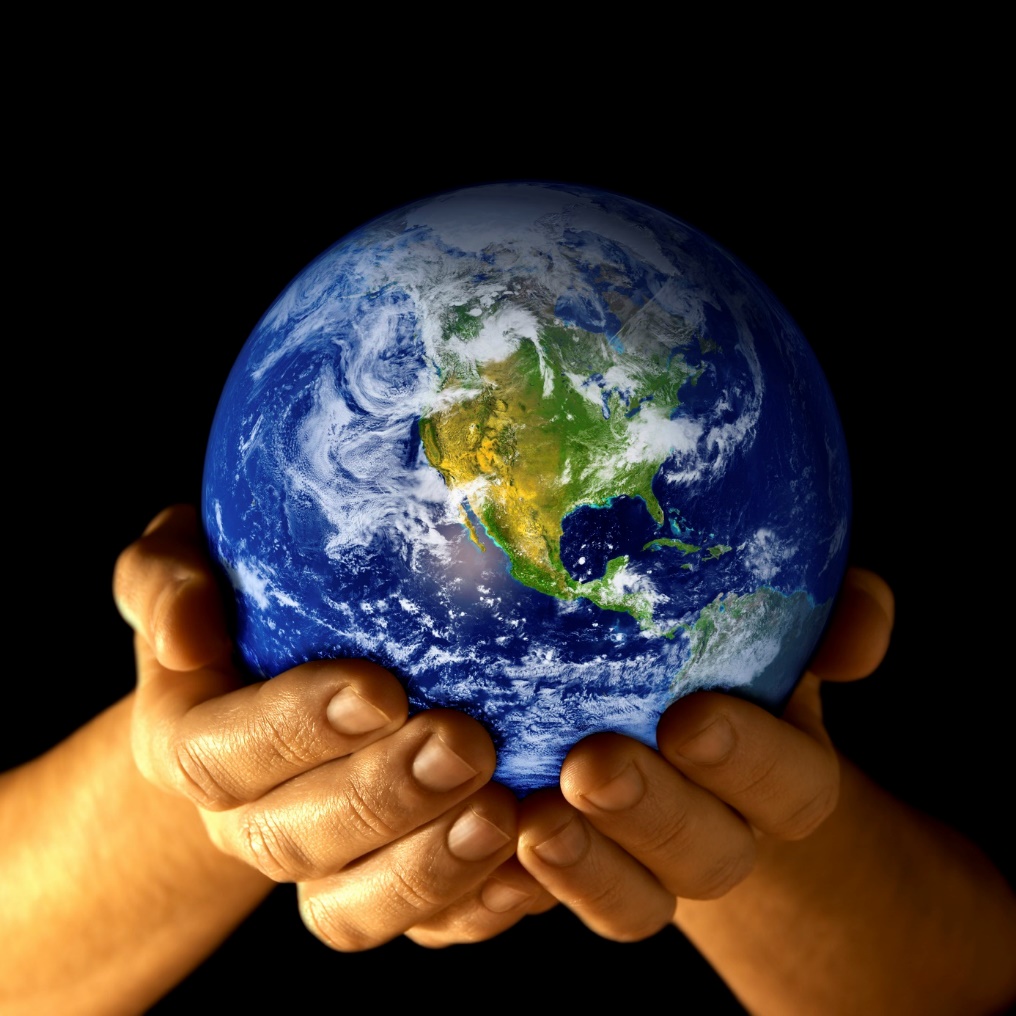 Social-Universal Phase: the phase our civilisation is entering
The Brain
Unconscious and global            –Right Hemisphere (RH)
Two functionally different Hemispheres = 2 Regulators
Conscious and Analytic       –Left Hemisphere (LH)
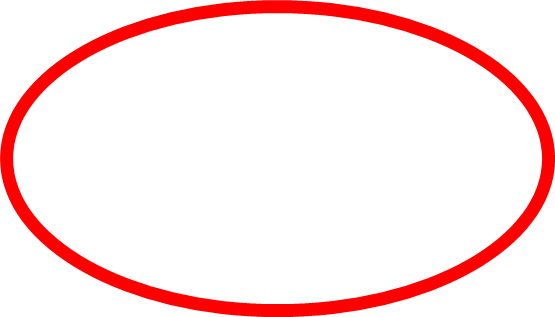 5 Evolutionary Phases/ Functions
Canadian Democratic Government
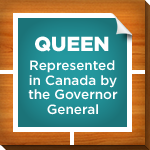 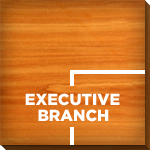 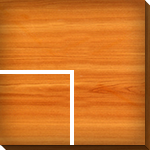 Older brain structures are modular and binary in their approach: they imply confrontation and  opposition
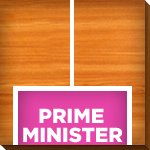 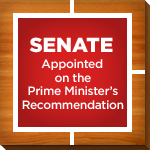 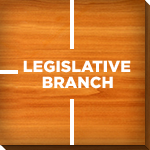 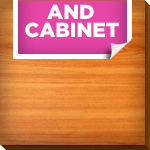 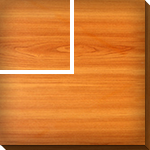 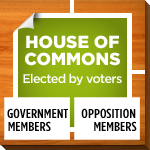 Courtesy of  the Canadian government Library
LIFE Model
…in the Brain
Conscious
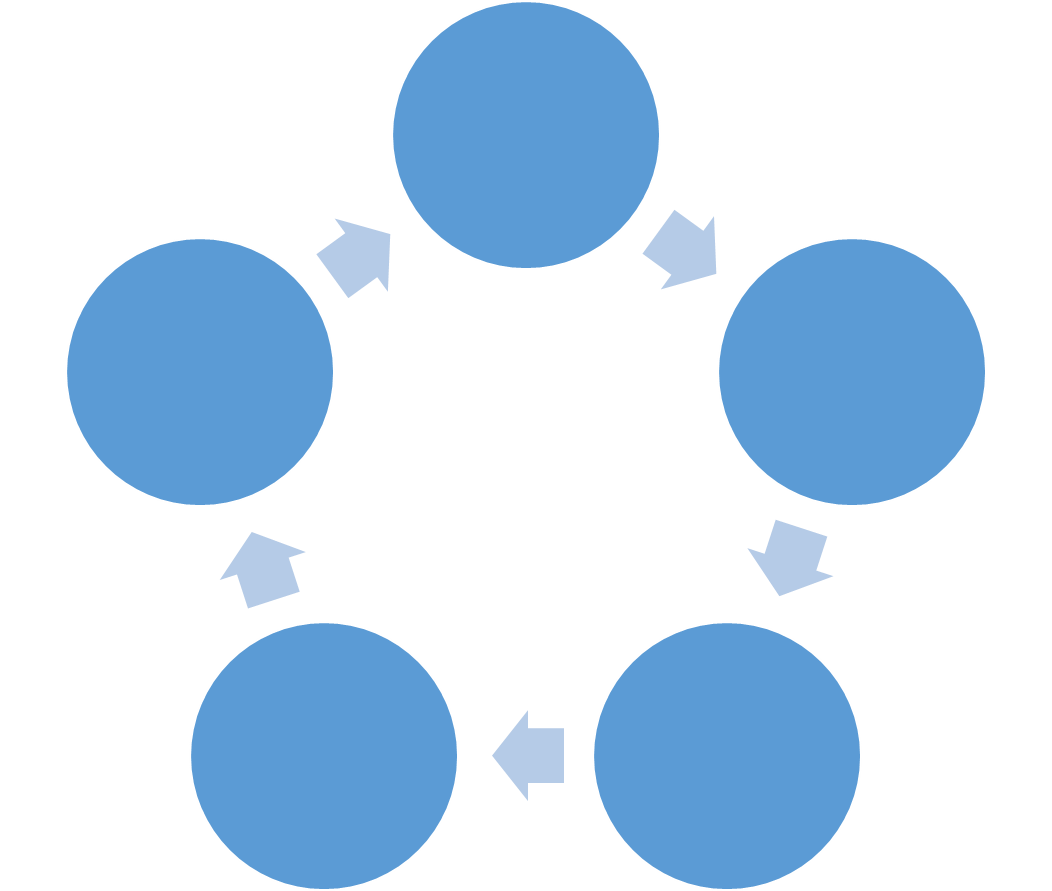 Analytical
Brain
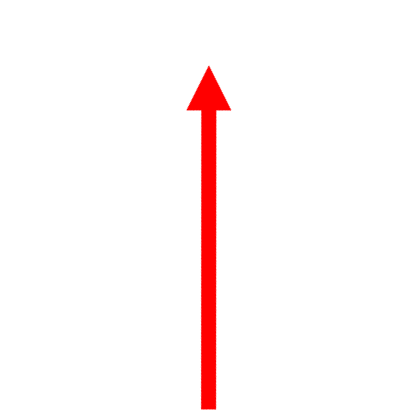 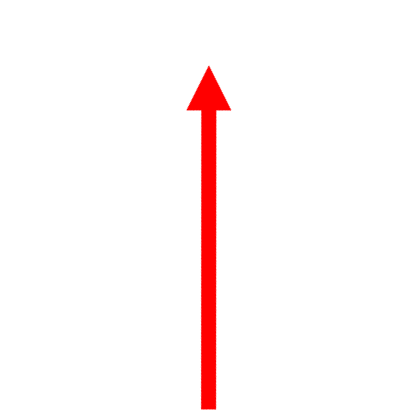 Information World
Environment
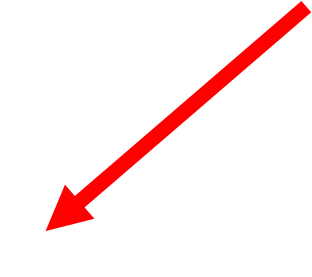 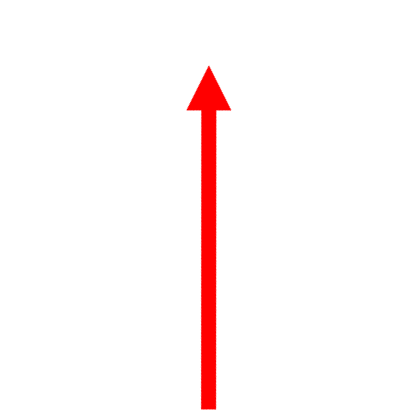 Social-Universal Brain
Human
Brain
Emotional world
Physical world
Mammalian
Brain
Reptilian
Brain
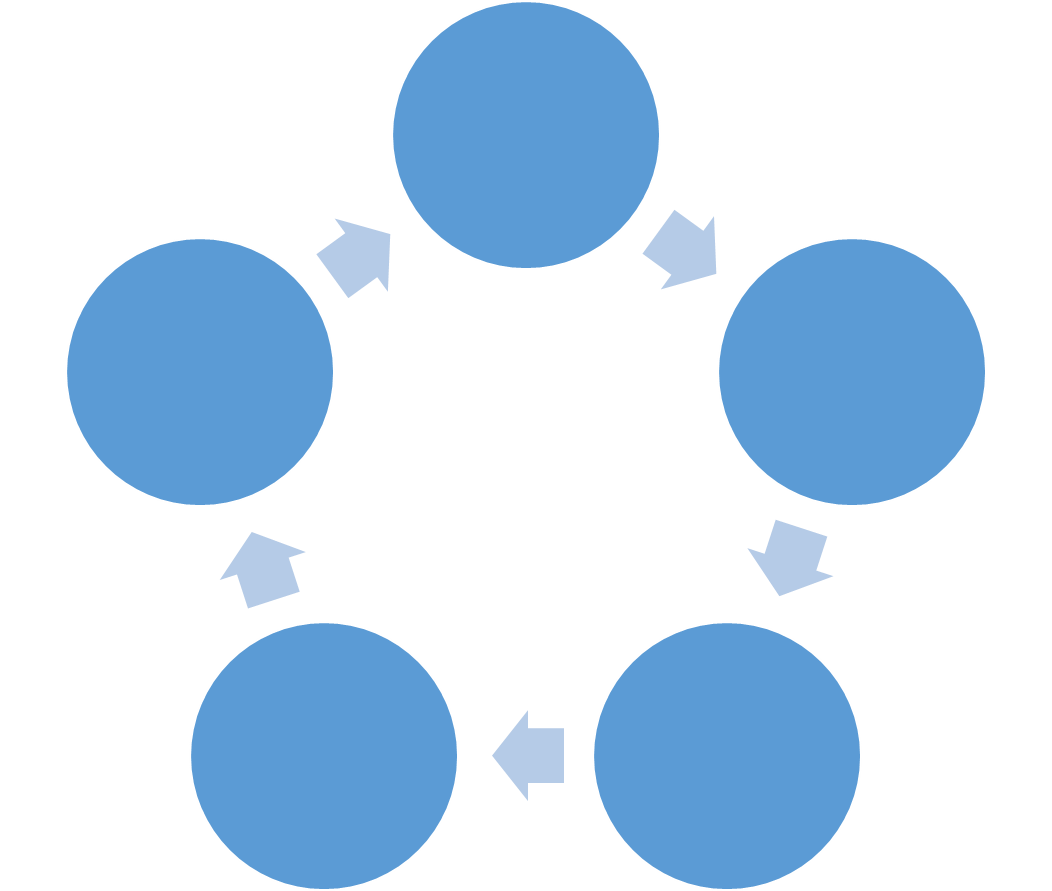 Analytic Brain
Newer brain structures are heteromodal and cooperative: toward one common goal
Prime Minister
Physical regulator
Human brain
Social/Universal Brain
Symbolic head, Identity
Governor General
There are many checks and balances , regulation and inhibition as well as generation in this auto-regulated, general system .  It is a fractal aspect of the Implicate Order, this model on which Nature unfolds. It can anticipate human evolution.
Mammalian Brain
Reptilian Brain
House of Commons
Senate
BIOSYNARCHY=
how nature governs
L.H. Prime Minister
R.H. Governor
2
5
4
1
3
Elected Members
People Electorate
5
4
1
3
2
Proper Political Anticipation – associated to the Prime Minister’s function-  is impossible in the absence of a proper compliance to nature’s model.
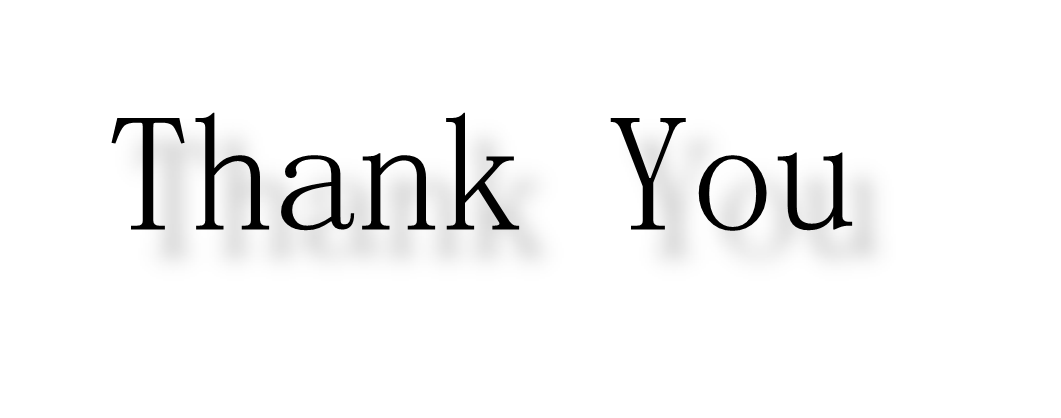 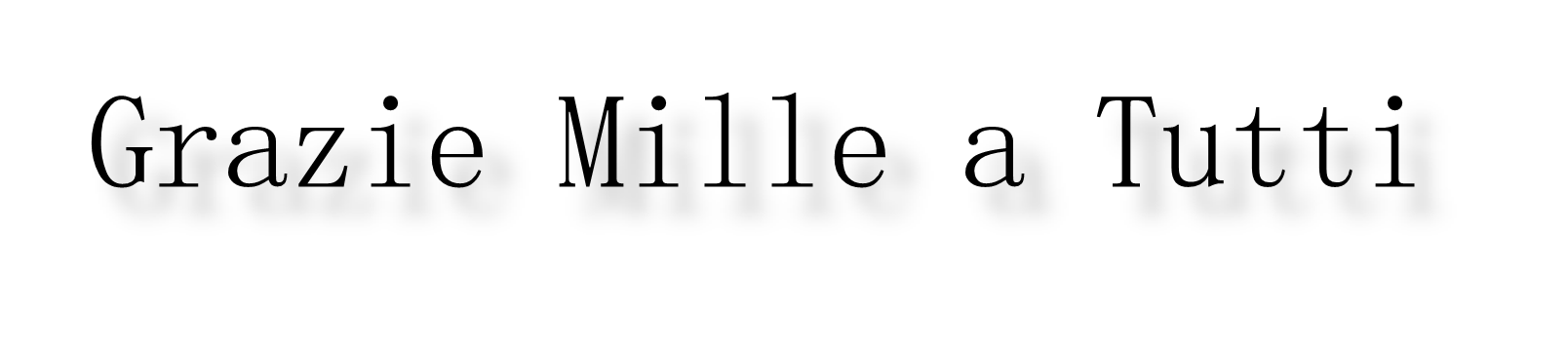 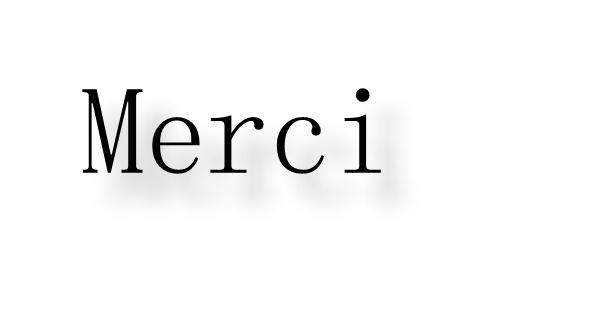